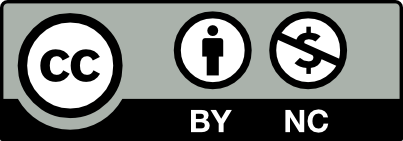 Advanced using of spreadsheet to analyze logistics data
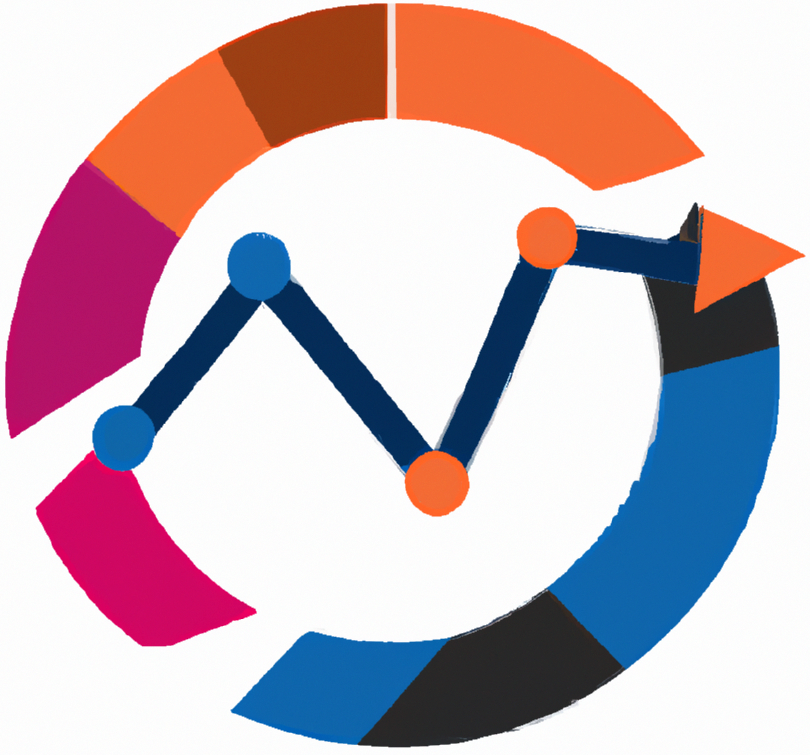 Forecasting Techniques
Lecture
BAS4SC
 Business Analytics Skills for the Future-proofs Supply Chains
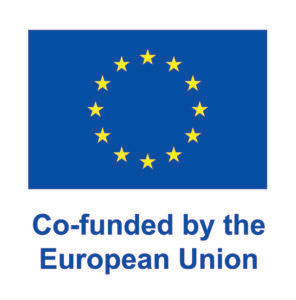 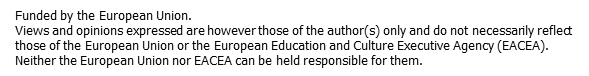 Project number – 2022-1-PL01-KA220-HED-000088856
Agenda
Forecasting definition;
Classification of forecasting methods;
Time series forecasting and decomposition;
Time series forecasting methods;
Forecast errors;
Forecasting in Excel;
Summary.
Forecasting definition
Forecasting can be called prediction; predicting future demand, predicting demand, predicting sales or a new trend;
However, not every prediction is forecasting, because forecasting (also called prediction) is based on a rational, usually scientifc basis;
Forecasting is inferring about unknown events based on known events. For example, it can be predicted that:
(1) the event will occur because it occurred in the past;
(2) an event will occur because its frequency indicates it;
(3) the event will occur because it is related to other events that have occurred.
Source: Cieślak, 2005; Dittmann, 2003
Forecasting horizons
The forecast always concerns a specific forecast horizon. The forecast horizon is the interval 	    , where:
T – current moment,
Ti – final moment.

Depending on the time horizon, the forecasting problem is generally divided into three areas:
short-term – it covers prediction horizons from one hour to a week; 
medium-term – refers to forecasts from one month to a maximum of a year;
long-term forecasting – characterized by a prediction horizon longer than one year.
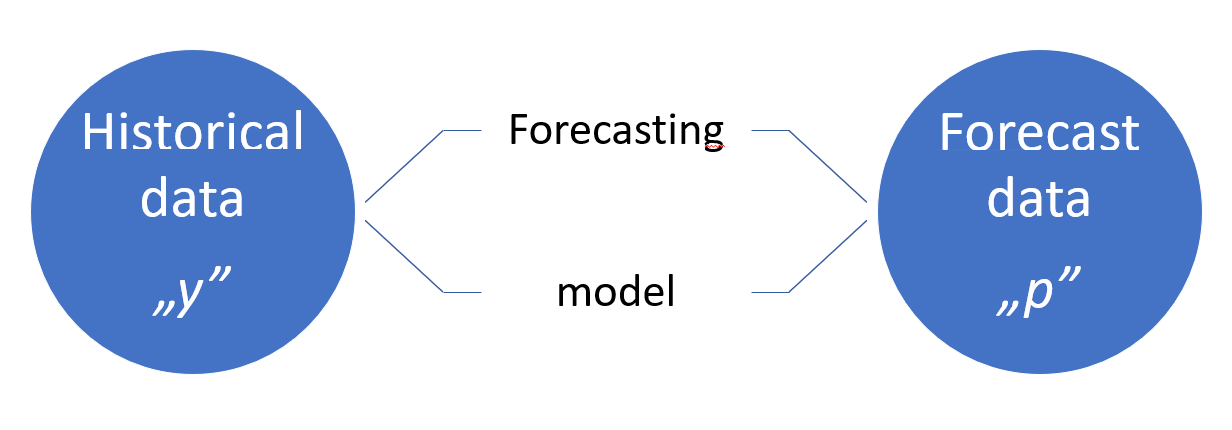 Forecasting
Forecast
data 
„p”
Historical data 
„y”
model
Figure 1: Generalized forecasting model
Source: Raza & Khosravi, 2015
Properties and functions of forecasts
Properties of forecasts:
Forecasts are formulated using the achievements of science (developed and verified mathematical models);
Forecasts refer to a specific future;
Forecasts are verified empirically (after a specified period);
Forecasts are acceptable to the person preparing the forecast.

Functions of forecasts:
preparatory – the forecast is an impulse to take a specific action but has no impact on the forecasted phenomenon;
activating – the forecast is an impulse to take a specific action and at the same time influences the forecasted phenomenon.
Source: Gajda, 2001
Classification of forecasting methods
Qualitative forecasts take a non-numerical form. They refer to the analyzed phenomenon in the future and the estimation of its increase, decrease or lack of change;

Qualitative forecasts can be treated as based on the opinions of market experts.
Figure 2: Forecasting methods – types
Source: Dittmann, 2000
Classification of forecasting methods
Quantitative forecasts can be classified considering the models used (Fig. 3);

This lecture is focused on time series models.
Figure 3: Quantitative methods of forecasting
Source: Dittmann, 2000
Time series forecasting
Time series is a methodology for exploring complex and sequential types of data;
In time series models, sequential data, which consists of strings of numeric data, is recorded at regular intervals (e.g., per minute, per hour, or per day);
time series models have development potential.
Time series decomposition
The components of the time series are random fluctuations, development tendency (trend), cyclical fluctuations and seasonal fluctuations;
The identification and analysis of the indicated components of a time series is called time series decomposition.
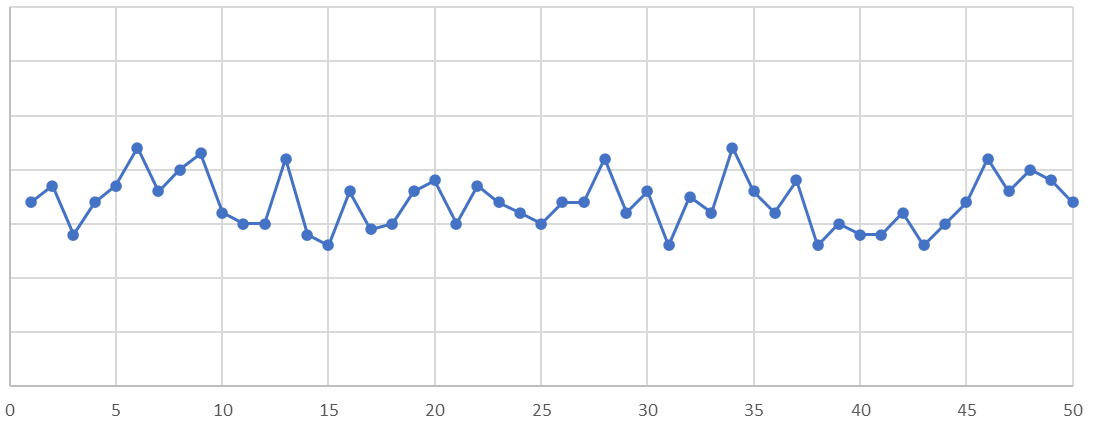 random fluctuations – these are random, accidental and unpredictable changes in a series variable of varying strength, which are observed over time and do not show any clear tendency.
Source: Cieslak, 1997
Time series decomposition
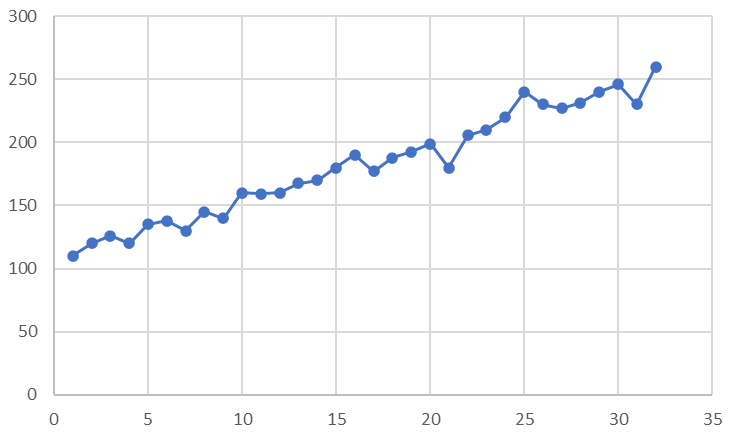 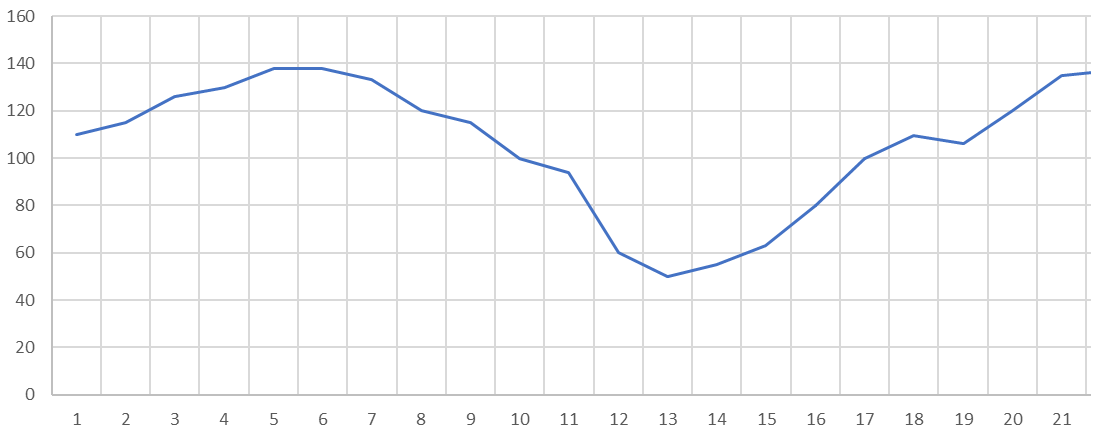 development tendencies (trend) – these are the long-term tendency of series data to one-way (monotonic) changes in the forecast variable. They are of an increase or decrease nature
cyclical fluctuations – these are long-term, rhythmic fluctuations in the value of a variable around a trend or a constant level, which persist for a long time (longer than a year
Source: Cieslak, 1997
Time series decomposition
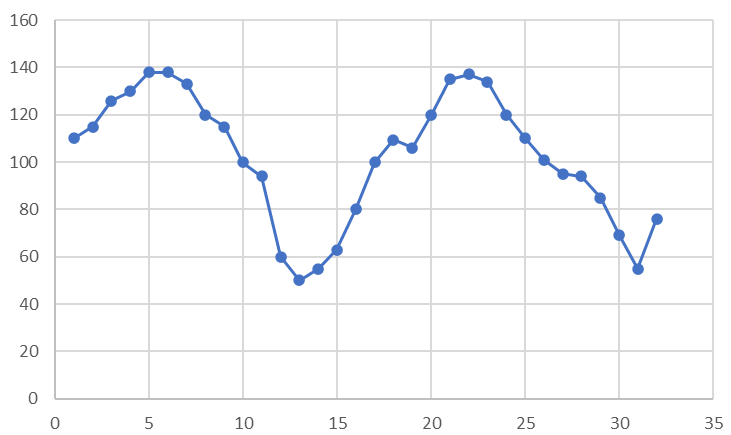 seasonal fluctuations – these are fluctuations in the value of a time series variable around a trend or constant level, which tend to repeat at regular (seasonal) intervals, not exceeding a year
Source: Cieslak, 1997
Preparing time series data
Performing preliminary data processing, also known as data cleaning; 

Various strategies for dealing with outlier data:
no action – it involves ignoring atypical data;
filtering cases with outlier data – this involves removing this data;
replacing unusual data – this is a popular strategy in which outliers are replaced by: (1) a value of 0, (2) an average value; (3) the maximum/minimum value of the filter or (4) another value determined based on a substantive criterion.
Selected types of outliers
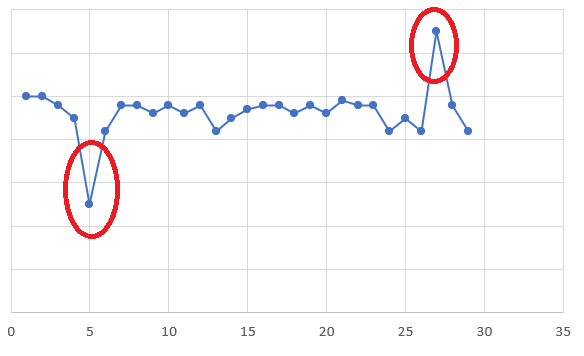 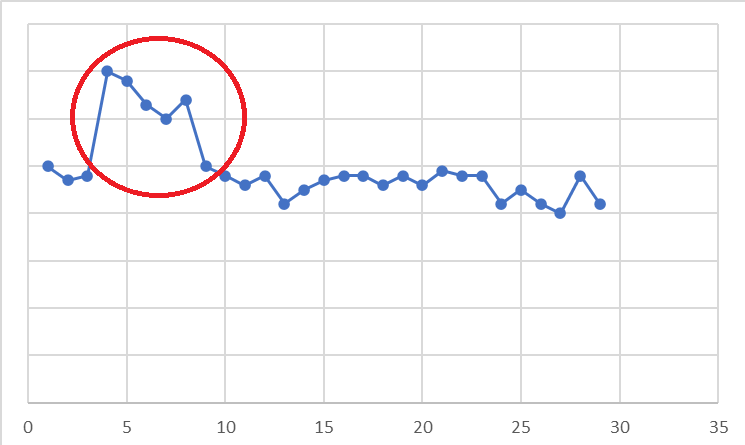 Additive outlier – it appears as a surprisingly large or surprisingly small value for a single observation. It has no effect on subsequent observations – the value of the series does not deviate any further.
Innovative outlier – it occurs as a deviation with further effects on observations. An initial (first) effect with a delay and extension effect on subsequent observations (decreasing or increasing) can be observed.
Selected types of outliers
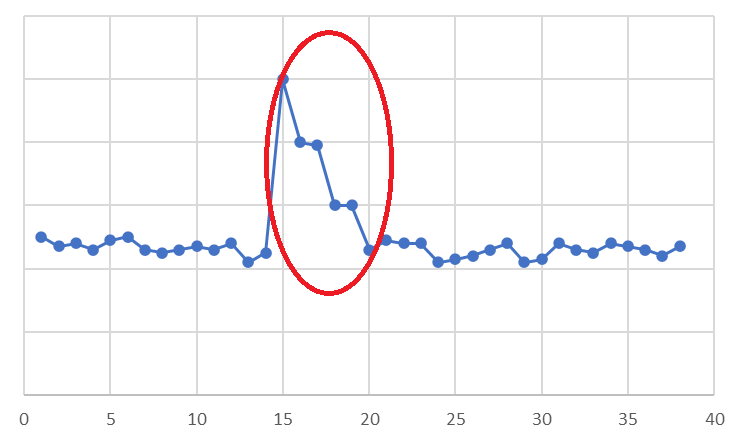 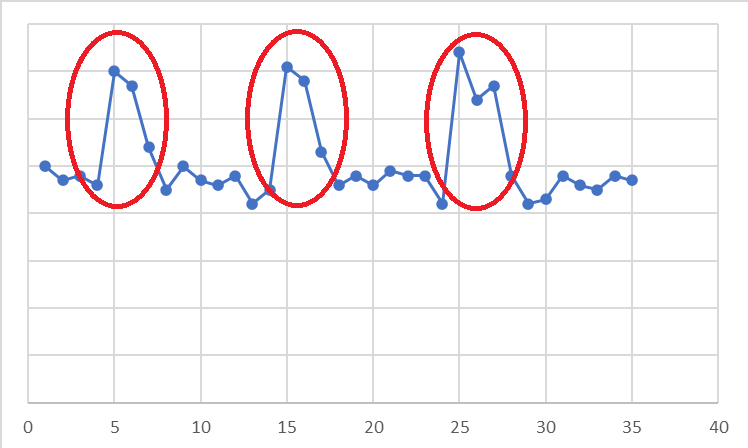 Transient change outlier – it occurs when the influence decays exponentially with subsequent observations. Eventually the series returns to its normal level.
Seasonally additive outlier – it appears as a surprisingly large or surprisingly small value that occurs periodically (at regular intervals).
Preparing time series data
Reducing the forecaster's subjectivity when removing atypical cases is possible with quantitative data;
Standard deviation rule can be applied:
Identifying the functional form of the series, which means determining the type of trend.
Search for outlier observations and replace them with average values or so-called upper and/or lower filters.
Verification whether the last observed data in the series behaves typically; if not cleansing it.
Identification of the trend slope coefficient, to determine the stability of the main trend observed in the series.
Examine the stability of the current short-term trend.
Preparing time series data
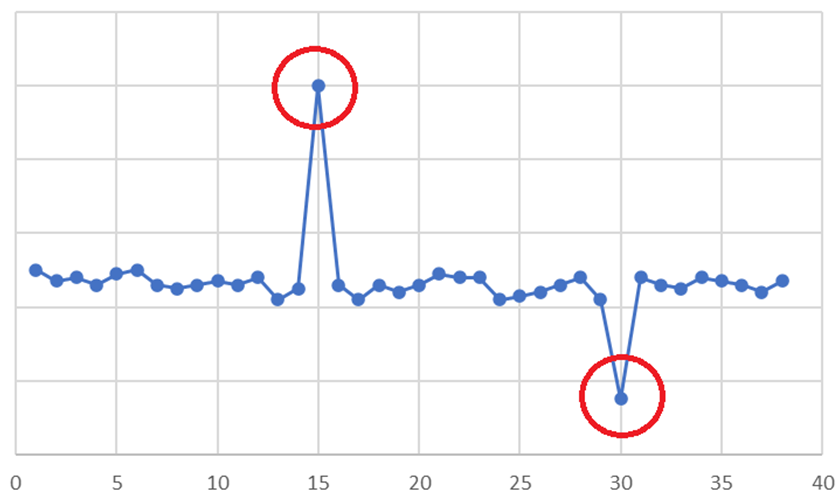 Figure 4: Clearly inconsistent values with the general regularity of the time series
Preparing time series data
This is represented by the model:
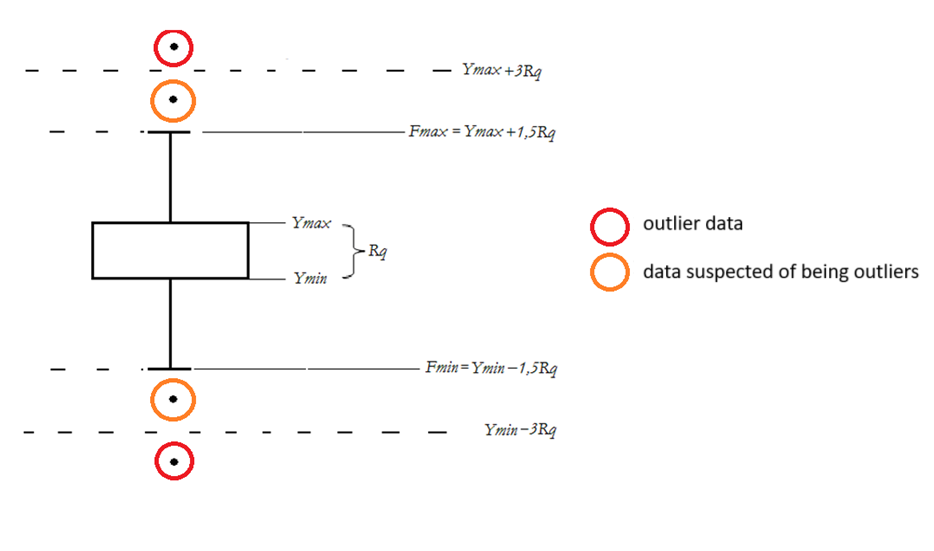 Figure 5: Filter values and outliers
Source: Grzybowska, 2009
Time series forecasting
Figure 6: Quantitative methods for time series forecasting
Source: Dittmann, 2000
Naive methods
Figure 7: Selected naive methods
Naive forecasting methods are characterized as simple, fast and cheap. They allow the development of forecasts from a small amount of historical data.
Naive methods
Naive forecast
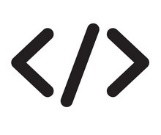 Formula used in Excel:
forecast(t) = demand(t-1)
Naive methods
Seasonal Naive method
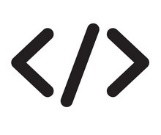 This is explained by the formula used in Excel:
forecast(t) = demand(t, previous year)
Naive methods
Drift method
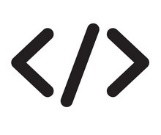 This is explained by the formula used in Excel:
forecast(t) = demand(from the last period of the previous year) + [h *(demand(from the last period of the previous year) – demand(from the first period of the previous year)]/n-1
Naive methods
Drift method
Drift refers to the decline in model performance due to changes in data and the relationship between input and output variables. Changing the input data can be:
violent (sudden), e.g., due to lockdowns during the COVID-19 pandemic;
increasing (changing slowly);
impulse (one-off), e.g., in the case of incorrectly supplied data.
Types of drifts:
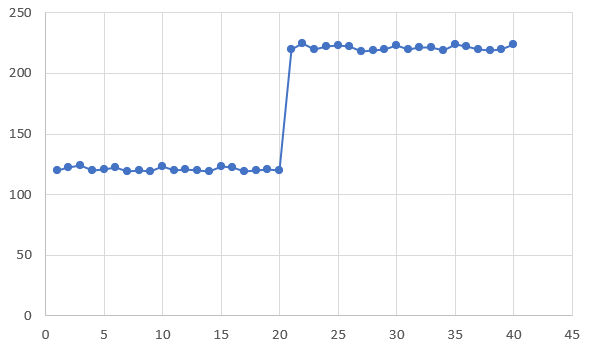 Change of input data – rapid (sudden)
Naive methods
Drift method
Types of drifts:
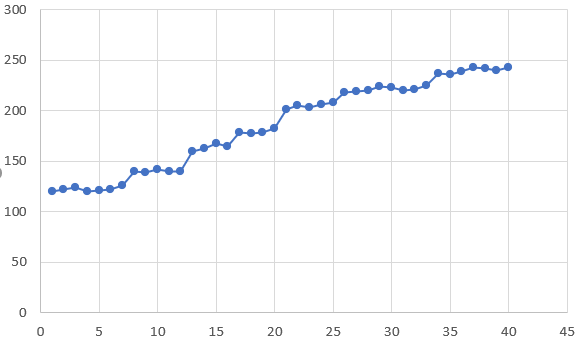 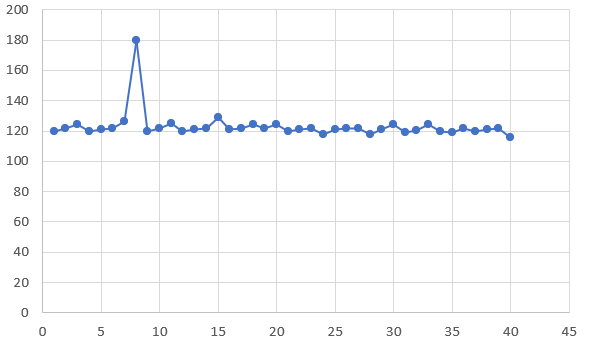 Change of input data – impulse
Change of input data – incremental
Average methods
Figure 8: Selected average methods
Moving average methods act as a filter because they eliminate short-term fluctuations from the data series. To build a forecast, moving average methods use a specific number of adjacent demand data.
Average methods
Global Mean or Global Average
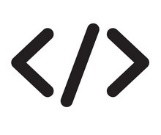 This is explained by the formula used in Excel:
forecast(t) = ∑demand/n
Average methods
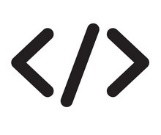 Simple Moving Average, SMA
This is explained by the formula used in Excel:
for a 3-element average:
forecast(t) = AVERAGE(demand(t-1); demand(t-2); demand(t-3);) 
for a 5-element average:
forecast(t) = AVERAGE(demand(t-1); demand(t-2); demand(t-3);  demand(t-4); demand(t-5);) 
To calculate a moving average, you can use a simple formula based on the AVERAGE function with relative references.
As the formulas are copied down the column, the range changes on each row to account for the values needed for each average.
Average methods
Exponential Moving Average, EMA
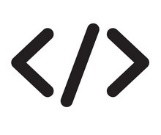 This is explained by the formula used in Excel:
forecast(t) = forecast(t-1) + multiplier * (demand(t-1) – forecast(t-1))
Average methods
Weighted Moving Average, WMA
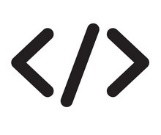 This is explained by the formula used in Excel
for a 3-element weighted average:
forecast(t) = (demand(t-3) * ω(1)) + (demand(t-2) * ω(2)) + (demand(t-1) * ω(3))
for a 5-element weighted average:
forecast(t) = (demand(t-5) * ω(1)) + (demand(t-4) * ω(2)) + (demand(t-3) * ω(3)) + (demand(t-2) * ω(4)) + (demand(t-1) * ω(5))
Exponential Smoothing methods
Figure 9: Selected exponential smoothing methods
Exponential smoothing methods are widely used. There are 15 different methods. Each variant is specified for a different forecasting scenario.
Exponential Smoothing methods
Simple Exponential Smoothing, SES (Brown’s model)
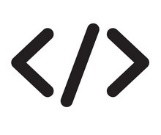 Formula used in Excel:
forecast(t) = αlfa * demand(t-1) + [(1 – αlfa) * forecast(t-1)]
Exponential Smoothing methods
Linear Exponential Smoothing, LES (Holt’s model)
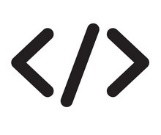 Formula used in Excel:
forecast(t) = [αlfa * demand(t-1) + (1 – αlfa)(random fluctuation(t-1) + trend fluctuation(t-1))] + [beta * (random fluctuation(t-1) – (random fluctuation(t-2) ) + (1 – beta) * trend fluctuation(t-1)]
Exponential Smoothing methods
Holt-Winters’ Seasonal method (Holt-Winters’ Model)
The seasonal exponential smoothing method, also called the Holt-Winters model, is very suitable for forecasting demand for data characterized by both trend and seasonality;

Additive fluctuations occur when, in individual sub-periods of the seasonality cycle, deviations of the level of the analyzed phenomenon from the average level or trend, in terms of absolute value, can be observed.
Exponential Smoothing methods
Holt-Winters’ Seasonal method (Holt-Winters’ Model)
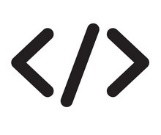 Formula used in Excel:
forecast(t) =  level component (t-1) + trend component(t-1) + seasonality component(t-p)
 
level component (t) = alpha * [demand(t) – seasonality component (t)] + (1 – alpha) * (level component (t-1) + trend component(t-1))
 
trend component(t) = beta * (level component (t) - level component(t-1) ) + [(1 – beta) * trend component(t-1)]
 
seasonality component(t) = gamma * (demand(t) – level component (t)) + (1 – gamma) * seasonality component(t-p)
 
seasonality component(t-p) for four quarters
seasonality component(1) = demand(1) / average demand(1-4)
seasonality component(2) = demand(2) / average demand(1-4)
seasonality component(3) = demand(3) / average demand(1-4)
seasonality component(4) = demand(4) / average demand(1-4)
Exponential Smoothing methods
Holt-Winters’ Seasonal method (Holt-Winters’ Model)
The seasonal exponential smoothing method, also called the Holt-Winters model, is very suitable for forecasting demand for data characterized by both trend and seasonality;

Multiplicative fluctuations occur when, in individual sub-periods of the cycle, a deviation from the average level or trend by a certain constant relative amount can be observed.
Source: Sobczyk, 2006
Exponential Smoothing methods
Holt-Winters’ Seasonal method (Holt-Winters’ Model)
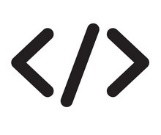 Formula used in Excel:
forecast(t) =  (level component(t-1) + trend component(t-1) ) * seasonality component(t-p)
 
level component(t) = alpha * [demand(t) / seasonality component(t)] + (1 – alpha) * (level component(t-1) + trend component(t-1))
 
trend component(t) = beta * (level component(t) – level component(t-1) ) + [(1 – beta) * trend component(t-1)]
 
seasonality component(t) = gamma * (demand(t) / level component(t)) + (1 – gamma) * seasonality component(t-p)
 
seasonality component(t-p) for four quarters
seasonality component(1) = demand(1) / average demand(1-4)
seasonality component(2) = demand(2) / average demand(1-4)
seasonality component(3) = demand(3) / average demand(1-4)
seasonality component (4) = demand(4) / average demand(1-4)
Autoregressive methods
Figure 10: Selected exponential smoothing methods
Autoregressive methods are models based on the phenomenon of autocorrelation, created by integrating the AR autoregressive model (AutoRegressive model) and the MA (Moving Average) model.
Autoregressive methods
Autoregressive Moving Average, ARMA
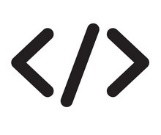 Formula used in Excel:
forecast(t) = model error(t) + component1 + component2 + component3
 
Model error(t) = NORM.S.INV(rand())
component1 = alfa * component1(t-1) + model error(t) 
component2 = beta * component2 (t-2) – alfa * component2(t-1) + model error(t)
component3 = model error(t) + alfa * model error(t-1)
Autoregressive methods
Autoregressive Integrated Moving Average, ARIMA
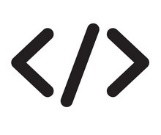 Formula used in Excel:
forecast(t) = alfa + demand(t-1) + beta  * [demand(t-1)- demand(t-2)]
Autoregressive methods
Random Walk, RW
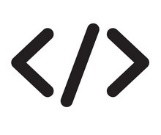 Formula used in Excel:
forecast(t) = demand(t-1) + [demand (t-1) – demand (t-2)]
Regression methods
Many variants of regression models are known: linear regression, non-linear regression, logistic regression, stepwise regression, ordinal regression.
Figure 11: Selected regression methods
In regression models, it is not possible to talk about the influence of one variable on another;
To apply regression methods, a larger amount of historical data is needed – the longer the observation period of historical data, the greater the possibility of precisely determining forecasts;
Regression methods
Multiple linear regression method
Trend Projection Method
The Trend Projection method is a variation of the straight line method. Jet is the most classic business forecasting method that deals with the movement of variables over time;

A distinction can be made between the graphical method – in which the data is displayed on a graph and a line is drawn manually through it. The line is drawn maintaining the smallest distance between the designated points and the line; trend equation fitting method using data and a straight or exponential line equation.
Regression methods
Simple Linear Regression Method
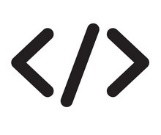 The quickest way to calculate the above regression coefficients is to use the LINEST function.
Syntax: LINEST(known_y,[known_x],[constant],[statistics])
Regression methods
Simple Linear Regression Method
To determine the parameters a and b, you need to calculate a system of two equations. It has the following form:
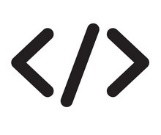 The quickest way to calculate the above regression coefficients is to use the LINEST function.
Syntax: LINEST(known_y,[known_x],[constant],[statistics])
where:
ti – the ordinal number of the perod (t = 1, 2, 3, ...), which is the value of the independent time variable
yi – dependent variable (e.g. demand for a given good in a given time period)
a – value of the variable in the analyzed period
b – value of the increase or decrease in the dependent variable
n – number of all analyzed periods.
Forecast errors
To assess forecast accuracy, forecast errors must be measured. Given that there is no guarantee of perfect prediction of future demand, every forecast is subject to error.
We can distinguish:
systematic and 
unsystematic effects of forecast errors.
Source: Hopp & Spearman, 1999, Zeiml, et al., 2019; Shcherbakov et al., 2013
Forecast errors
Root Mean Squared Error (RMSE)
Mean Absolute Percentage Error (MAPE)
Mean Squared Error (MSE)
The error value should be as close to 0 as possible. The lower the root mean square error value, the better the model. And the perfect model has a value equal to 0.
This is one of the more popular measures of error. A value of 0 indicates that the model has no mean error, meaning the value should be as close to 0 as possible. For the same forecast errors, smaller actual values make the relative error larger.
The mean squared error can only be positive and its value should be as small as possible. The value of this error, which is 0, indicates excellent forecast accuracy.
Forecast errors
Mean Absolute Deviation (MAD)
Mean Percentage Error (MPE)
This is the average percentage error (or deviation). It informs how much the deviation from the actual value will be on average during the forecast period.
MPE is useful because it allows you to check whether a forecast model systematically underestimates (more negative error) or overestimates (positive error).
It is a simple extension of absolute variance. The mean absolute deviation is used as a measure of the variation in the data.
Advantages and disaadvantages of forecasting in Excel
The advantage of using Excel are: 
a number of appropriate tools at its disposal;
data can be easily stored and calculated;
It can visualize the acquired and processed data in various ways.
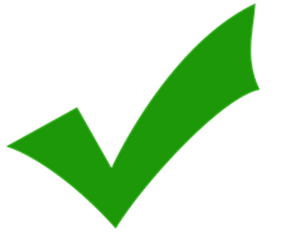 The disadvantage are:
the need to synchronize and update data manually;
the possibility of making errors as a result of manual actions with data.
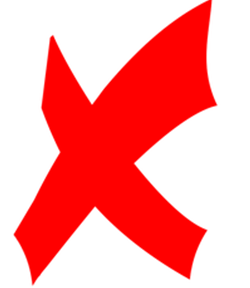 Summary
Forecasting is inferring about unknown events based on known events;
Forecast methods can be divided into qualitative and quantitative forecasts;
Time series is a methodology for exploring complex and sequential types of data;
Choosing the right method depends on the type of data and its value;
It is necessary to ensure that the data is prepared appropriately;
Forecasts can be determined manually (using calculation formulas), using MS Excel or using dedicated tools.
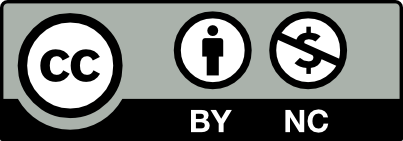 Thank you for your attention